自然教學計畫
楊蕙雅
本學期教學大綱
力與運動
生物、環境與自然資源
簡單機械
本學期評量及成績
感謝您的協助與支持
出席準時不遲到
操作實驗不分心
上課專心不吵鬧
繳交作業不延誤
蕙雅老師的小小提醒
本學期將報告改成多元紀錄，會指導學生盡量在校完成。
自然考卷煩請家長簽名。
上課出席及作業都有獎勵集點
讓我們看見孩子的進步
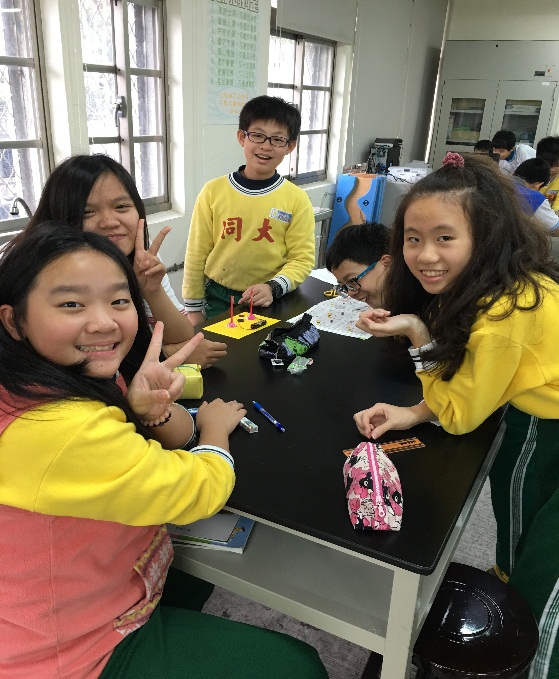 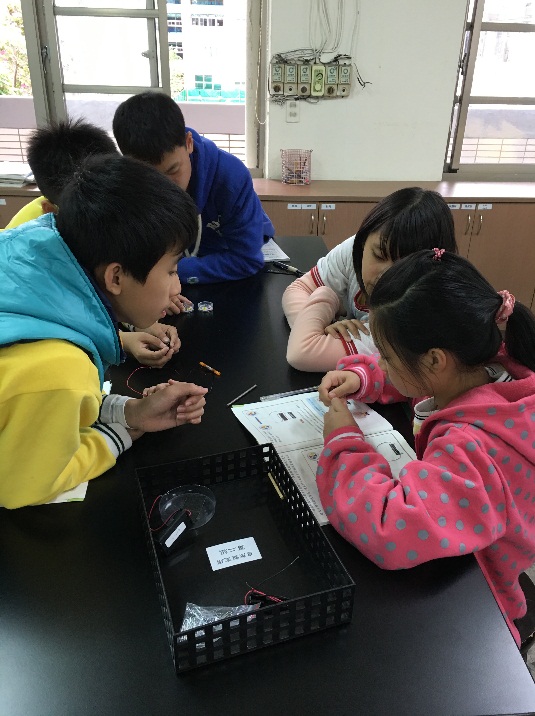 蕙雅老師感謝您
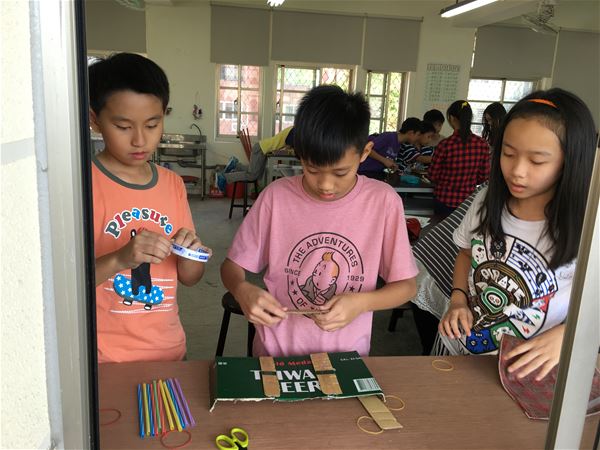